Beware of False Prophets
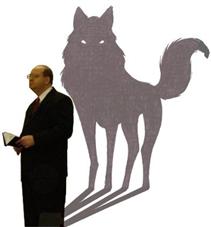 Matthew 7:15-23
Richard Thetford						     www.thetfordcountry.com
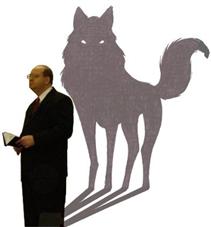 The Danger of False Prophets
False prophets exist
They lead men to damnation
Why do they pose a threat?
Try to get you to believe a lie
John 8:32
Blind guides
Matthew 15:14
Matthew 7:21-23
Richard Thetford						     www.thetfordcountry.com
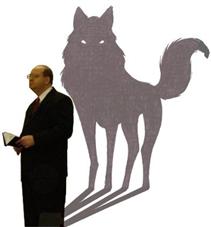 The Danger of False Prophets
Appearance of false teachers
Appear in sheeps clothing
Transform themselves into apostles of light
2 Corinthians 11:13-15
Test of false teachers
By their fruit
Not by appearance, personality, reputation, claims, professions, etc.
Richard Thetford						     www.thetfordcountry.com
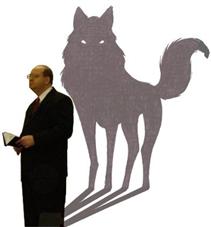 Fruit Which Needsto be Judged
Will claim to receive revelation from God
Not valid today
1 Corinthians 13:8-10; Jude 3
Will preach a “wide gate”
Matthew 7:13-14
Will preach a “broad way”
One can live any manner of life and still be approved of by God
Richard Thetford						     www.thetfordcountry.com
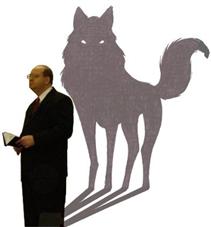 Fruit Which Needsto be Judged
Often leads an immoral life
Full of covetousness
1 Timothy 6:5-6
Leaves a path of destruction
Galatians 1:6-10
A false teacher may not manifest all of these attributes. He may do only a few of them.
Richard Thetford						     www.thetfordcountry.com
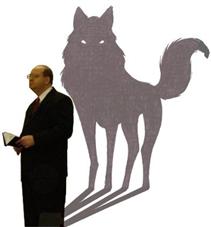 Conclusion
We must consider our soul
Test what a person is teaching
1 John 4:1
Search the scriptures
Acts 17:11
We are responsible for our own soul
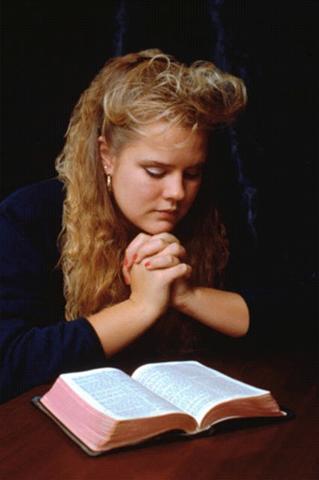 Remember the words of Jesus: “beware of false prophets”
Richard Thetford						     www.thetfordcountry.com